Figure 4.  (a) Localization of NMDA-R2A receptor subunits (arrows) in the cytoplasm of a KAT-I-immunoreactive (asterisk) ...
Cereb Cortex, Volume 12, Issue 11, November 2002, Pages 1193–1201, https://doi.org/10.1093/cercor/12.11.1193
The content of this slide may be subject to copyright: please see the slide notes for details.
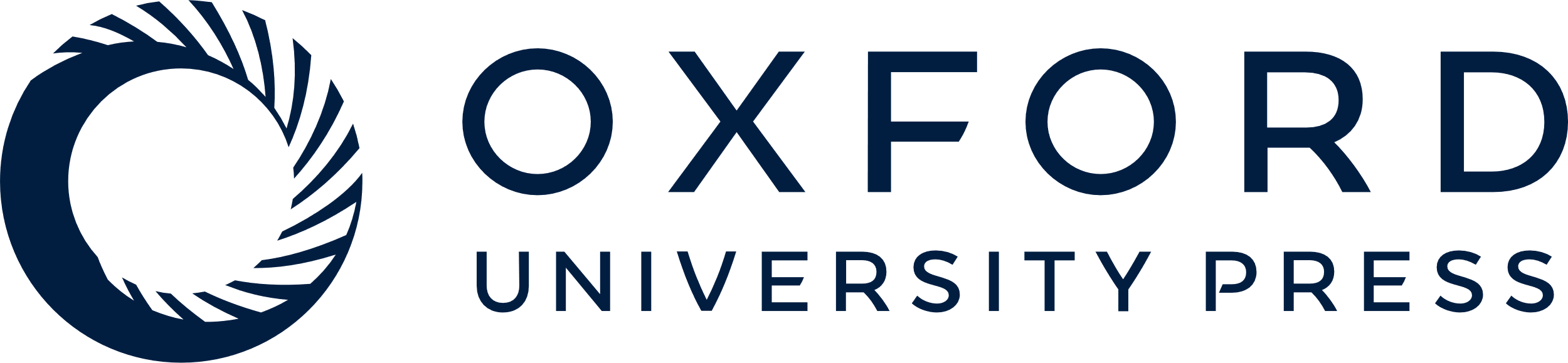 [Speaker Notes: Figure 4.  (a) Localization of NMDA-R2A receptor subunits (arrows) in the cytoplasm of a KAT-I-immunoreactive (asterisk) subplate cell of a P2 rat. N, nucleus; ce, centriolum. (b) The beginning of disintegration of KAT-I-immunopositive cells in the subplate at P8 (arrows). Only a few KAT-I-immunopositive cells (arrowheads) remain unaffected at this age (×400). (c) Electron microscopic equivalent of cell death in the subplate zone (P9).


Unless provided in the caption above, the following copyright applies to the content of this slide: © Oxford University Press]